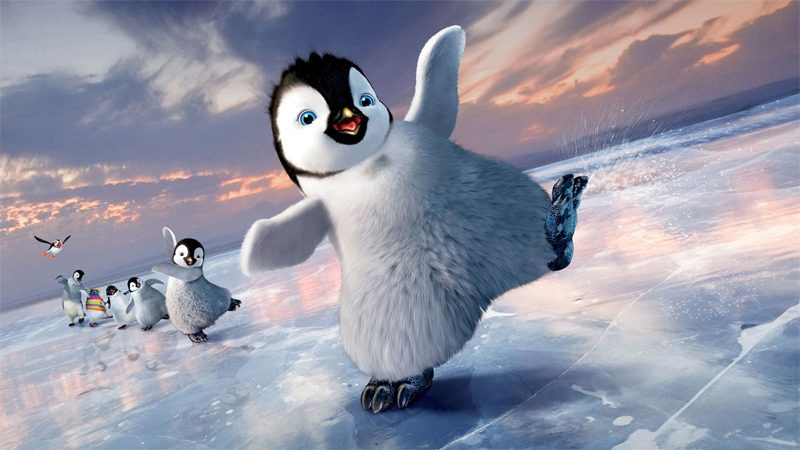 Cánh cụt về nhà
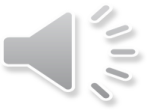 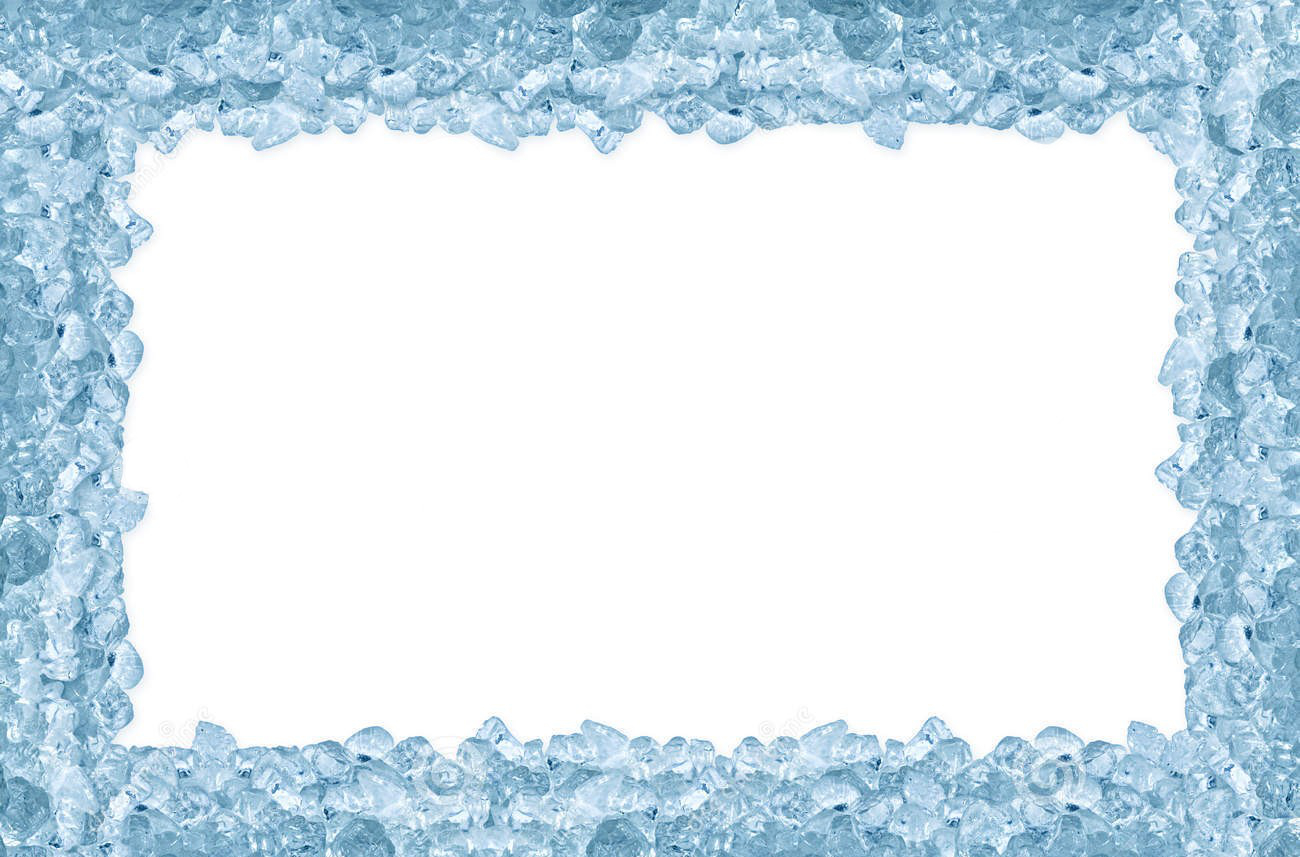 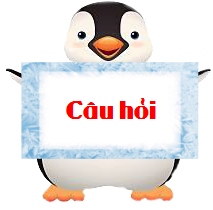 Số đo của góc vuông?
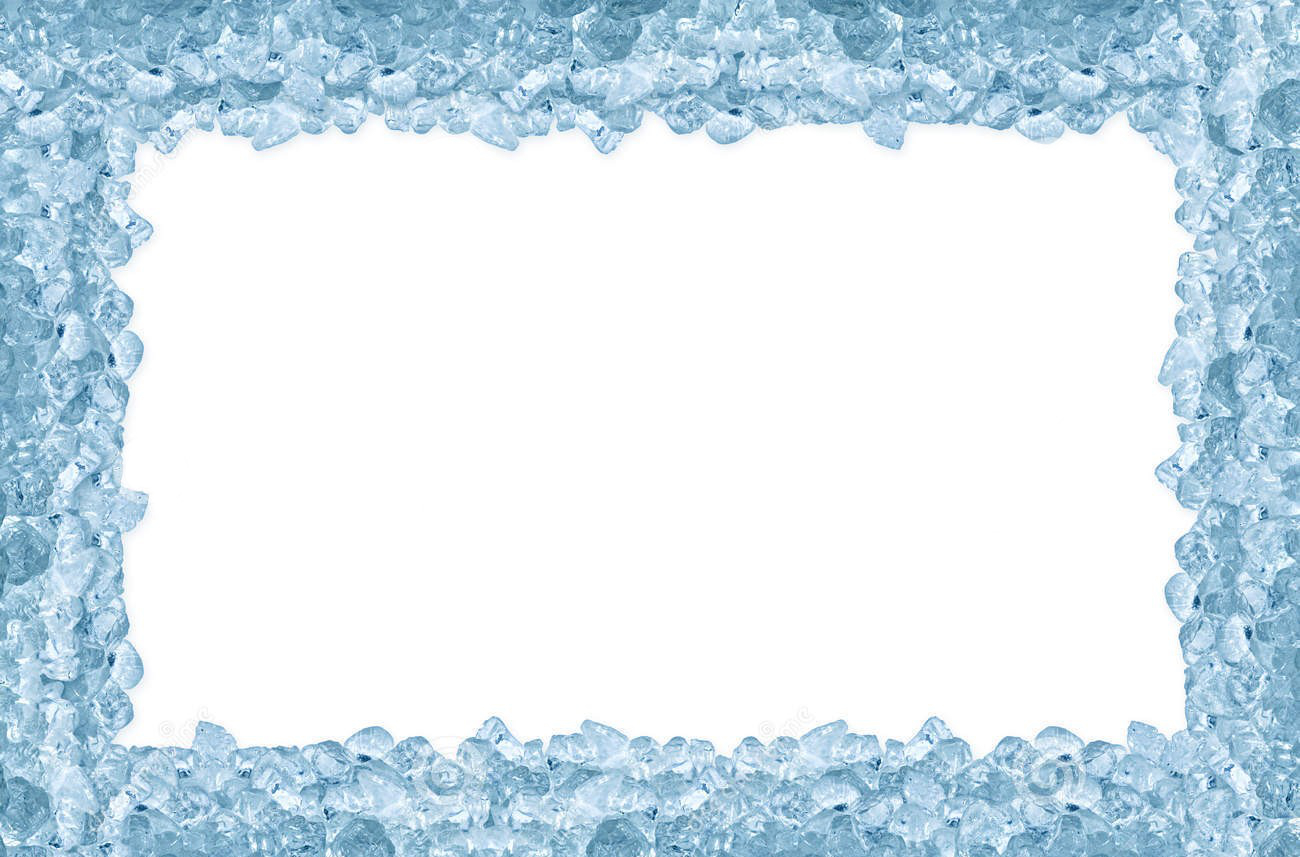 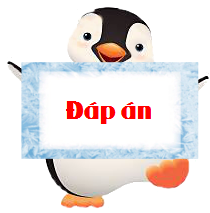 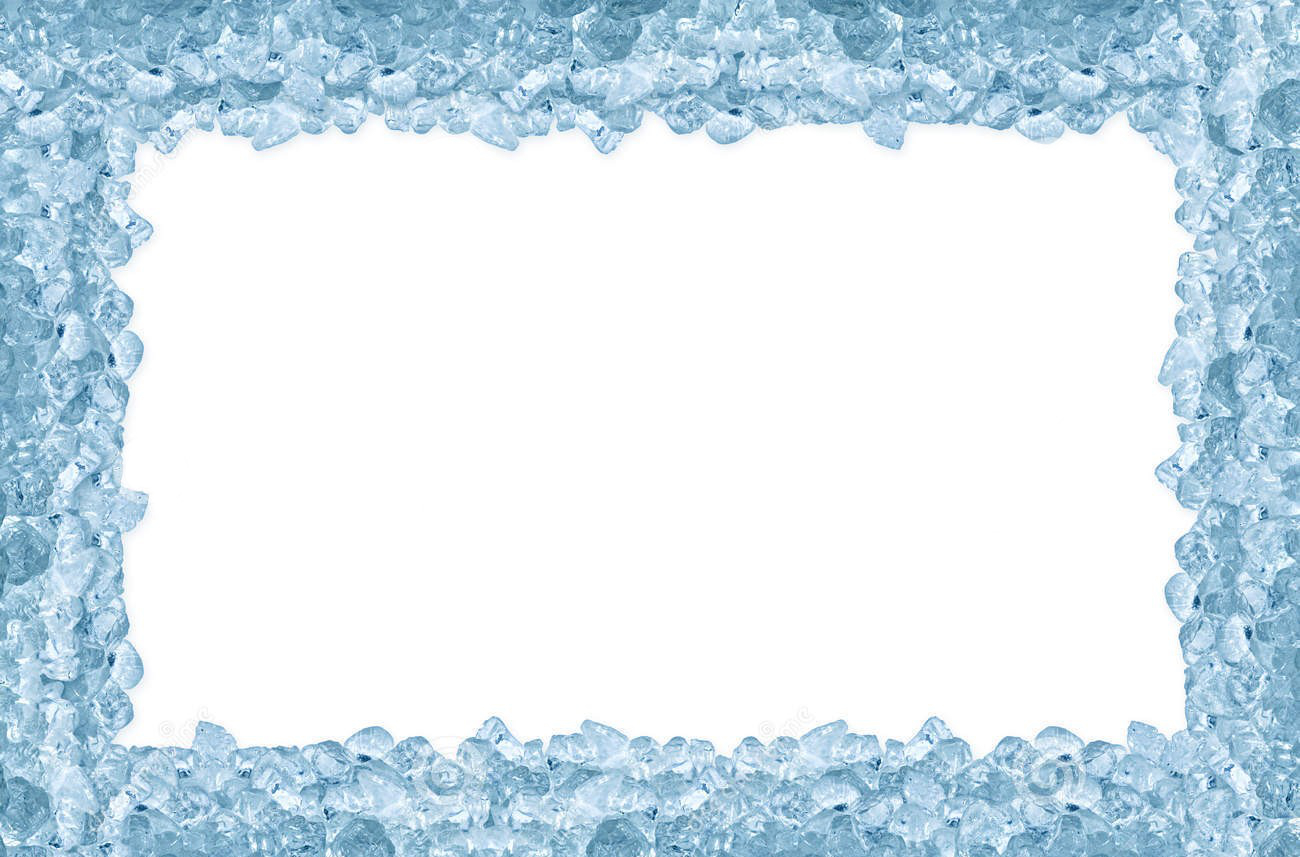 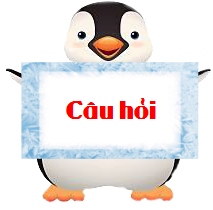 Số đo của góc bẹt?
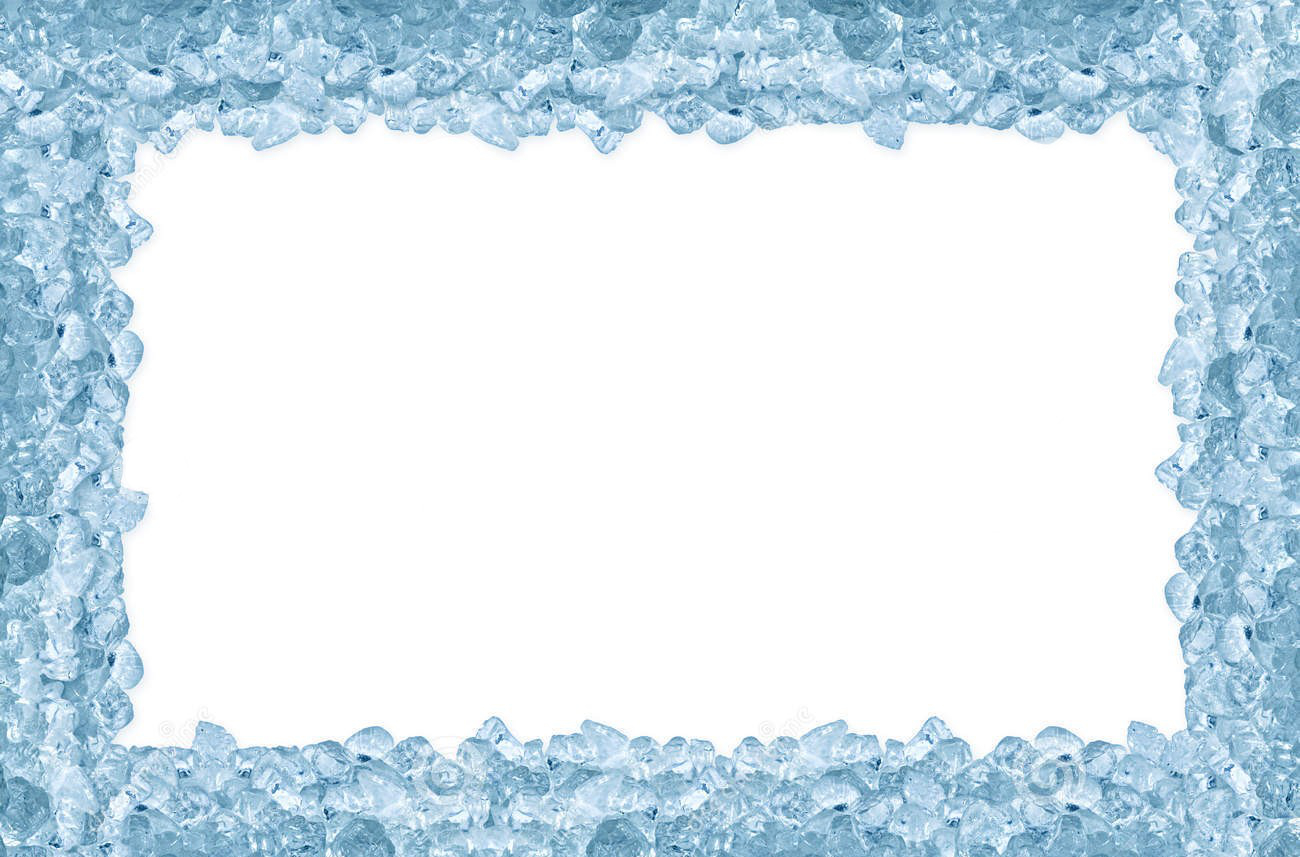 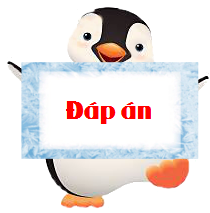 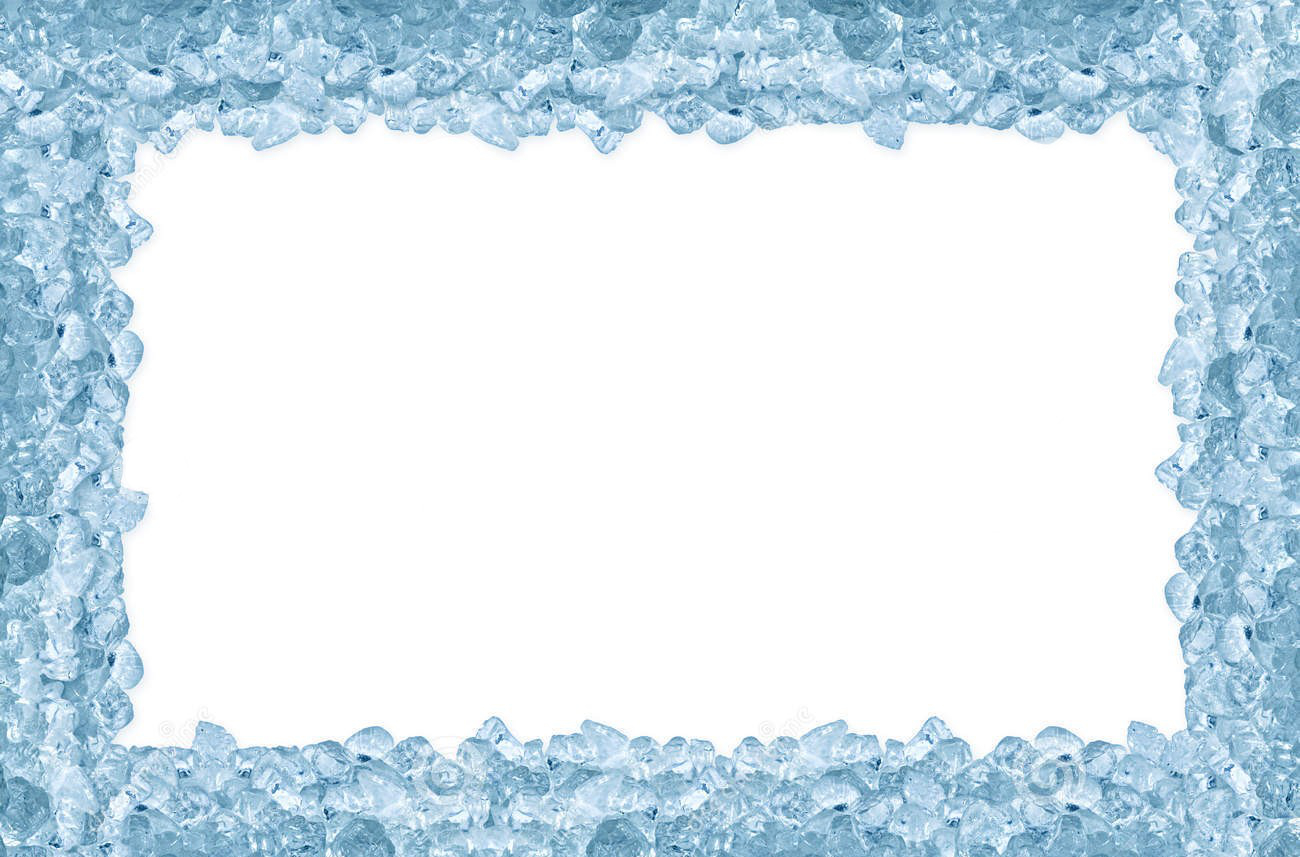 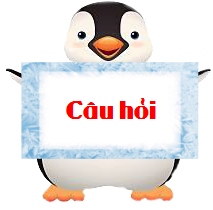 Số đo của góc nhọn?
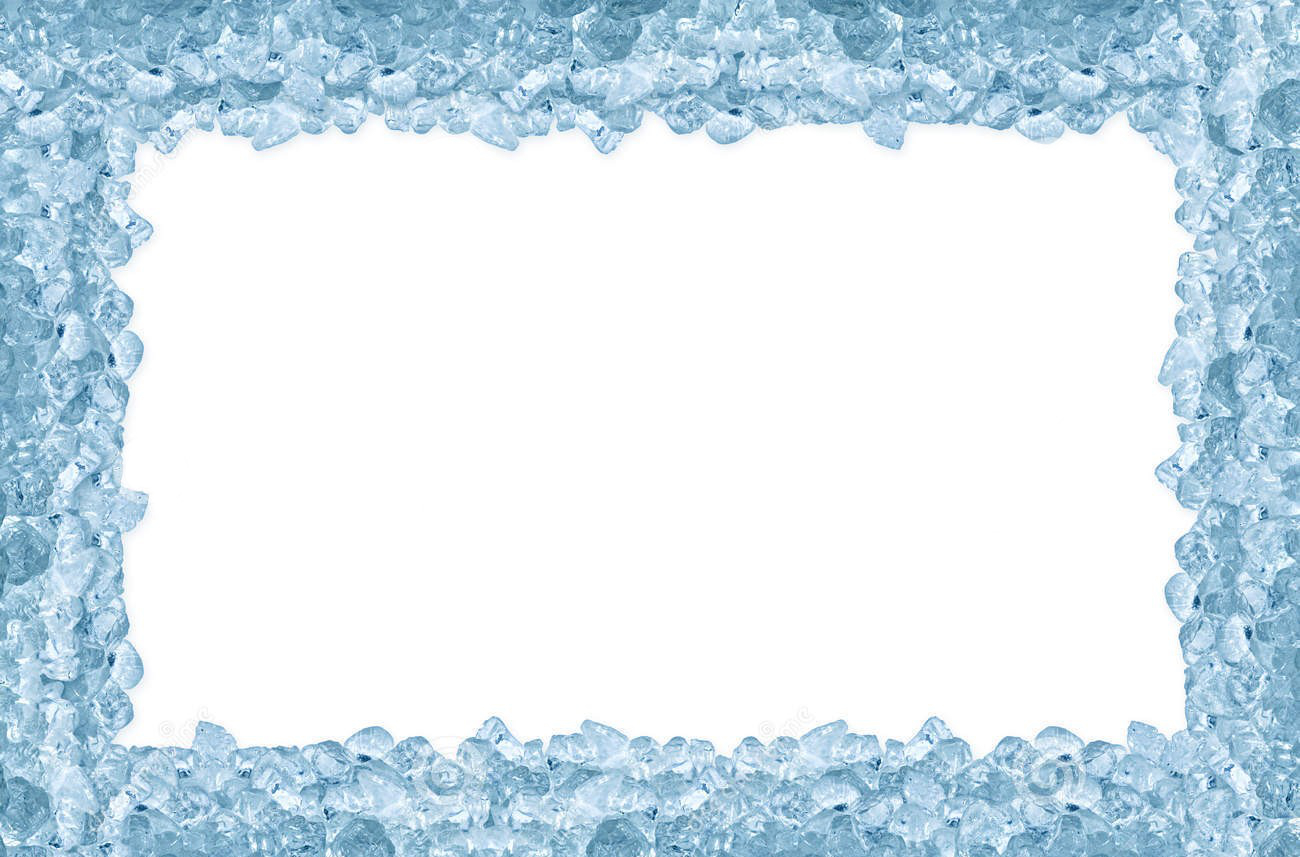 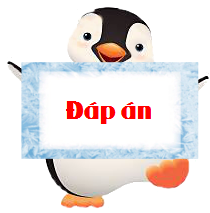 Dạng 1: Đọc tên góc, đỉnh, cạnh và điểm nằm trong góc
Bài tập 1 (SGK-100) Đọc tên góc, đỉnh và các cạnh của góc trong hình 85 và hình 86
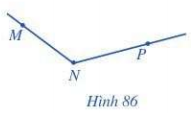 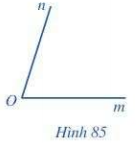 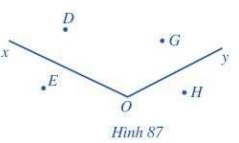 Bài tập 2 (SGK -100) Đọc tên các điểm nằm trong góc ở hình 87
Dạng 2: Vẽ hình
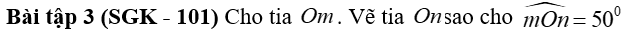 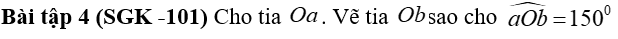 Dạng 3: Số đo góc
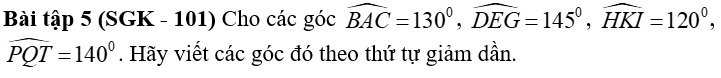 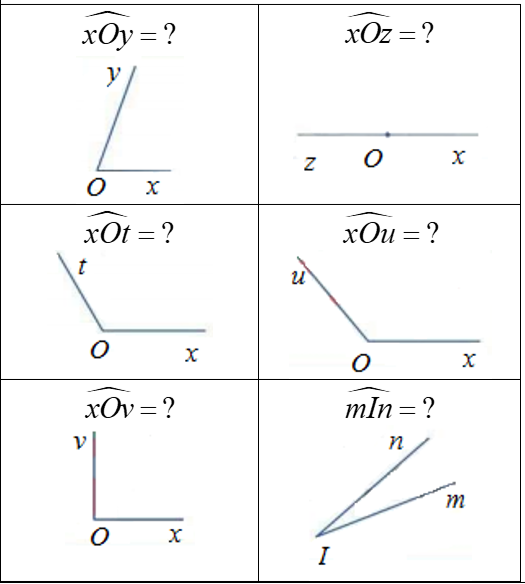 Dạng 4: Các góc đặc biệt
Bài tập 6 (SGK 101) Đo các góc sau đây và cho biết số đo của chúng. Xác định góc nhọn, góc vuông, góc tù, góc bẹt trong các góc đó.
HƯỚNG DẪN VỀ NHÀ
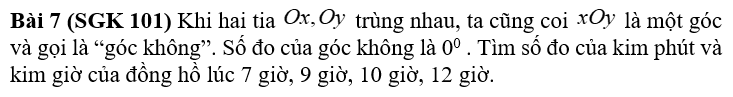 - Xem lại các bài tập đã làm trong tiết học
- Học thuộc: khái niệm góc, điểm nằm trong góc, số đo góc và các góc đặc biệt.
- Làm các bài tập còn lại trong SGK: Bài 8 trang 101 SGK
-Chuẩn bị giờ sau:Bài tập cuối chương VI.